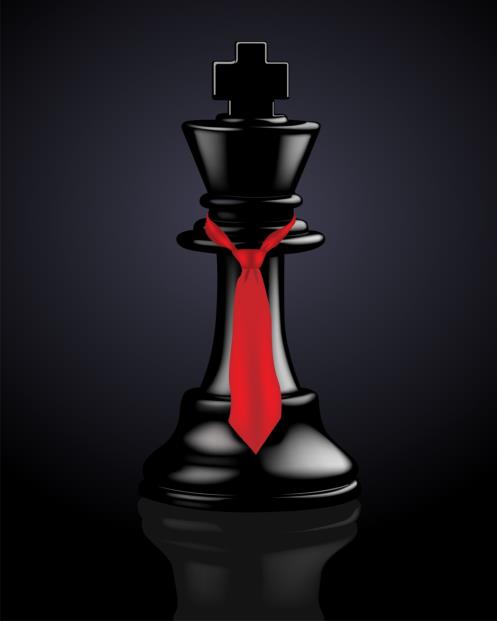 Introduction to Strategic Management
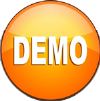 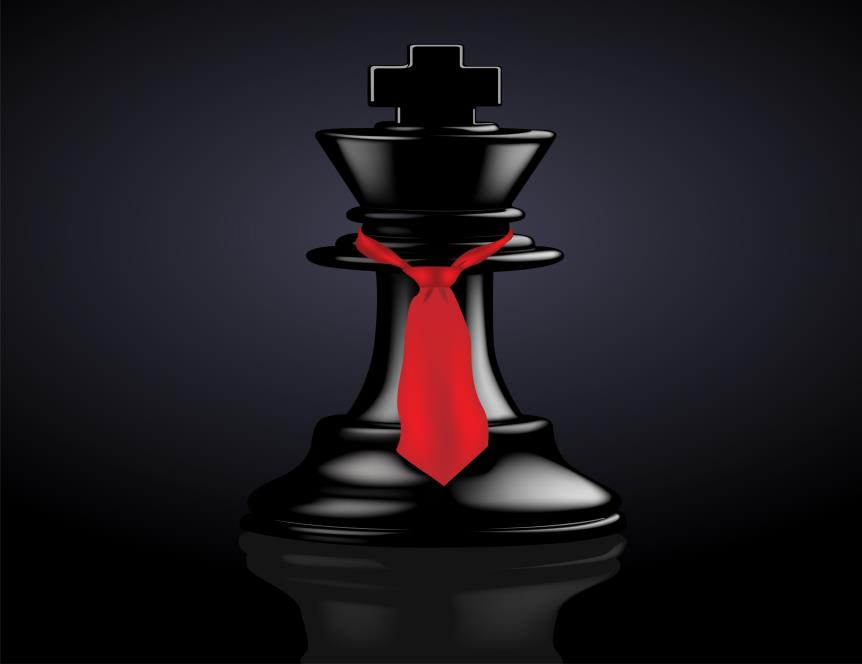 Objective
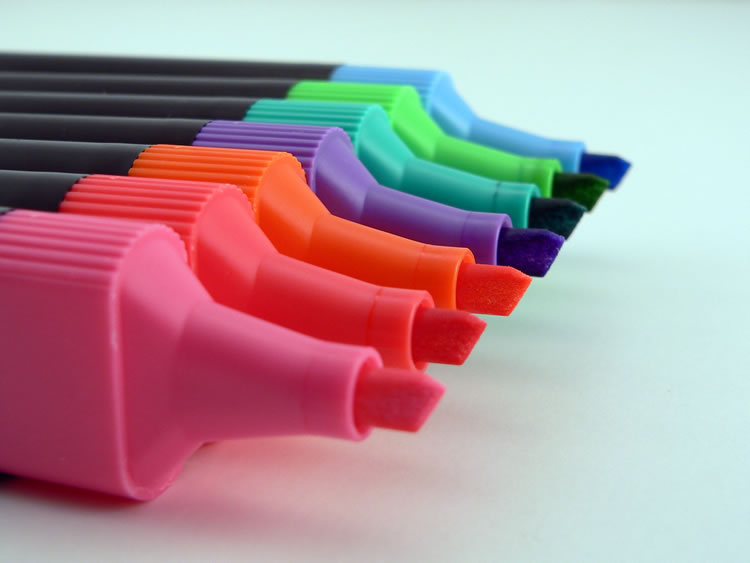 Explain What is Strategic Management
Explain What is a Strategy
Describe the Strategy Statement and its Components
Explain the Steps of Strategic Management Process
Describe the Components of Strategic Management Process
Differentiate between Strategy Formulation and Strategy Implementation
Differentiate between Strategic, Administrative and  Operational Decisions
Describe the Qualities of a Strategic Leader
Explain What is a Business Policy
Describe the Structure of BCG Matrix
Describe the Factors of SWOT Analysis
Explain Porter’s Five Forces Model of Competition
Explain What is Corporate Governance
Explain What is Business Ethics
Describe the Core Competency Theory of Strategy
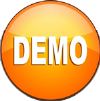 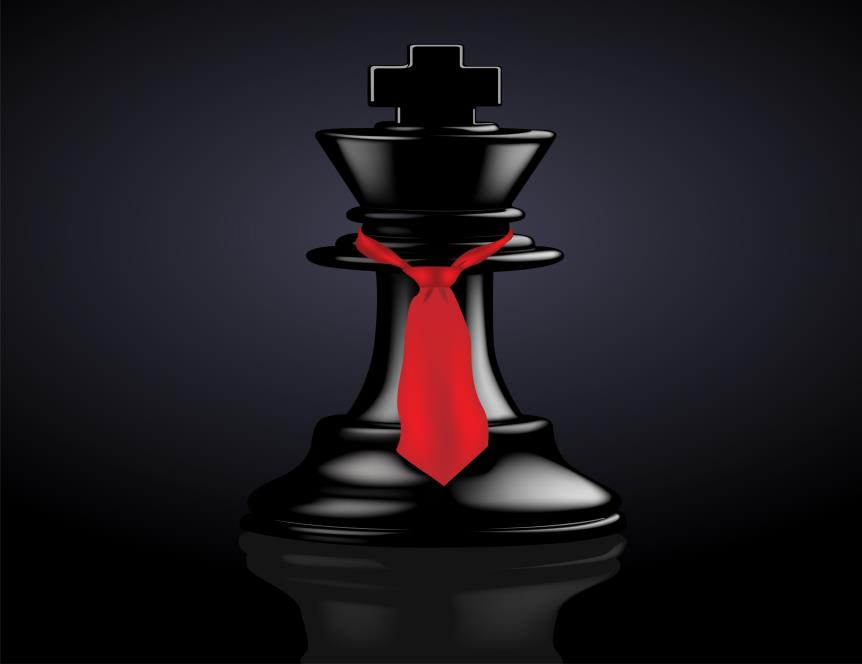 Introduction
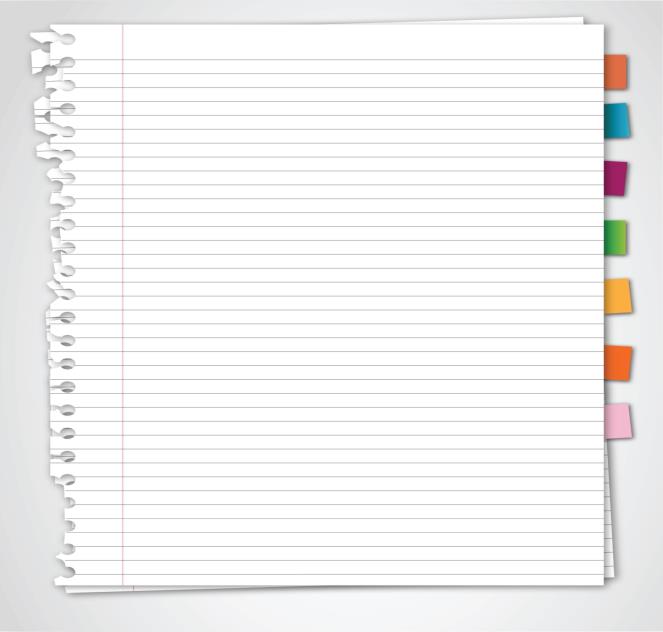 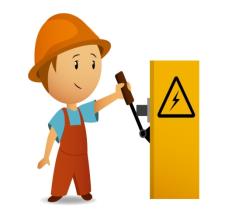 Helium Inc. is a leading manufacturer of electrical safety equipments such as Miniature Circuit Breakers (MCBs), Molded Case Circuit Breaker (MCCBs) etc. for the past six decades.
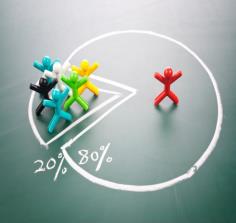 It has carved a niche for itself in this area and captures the largest market share in its industry and segment.
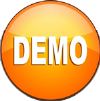 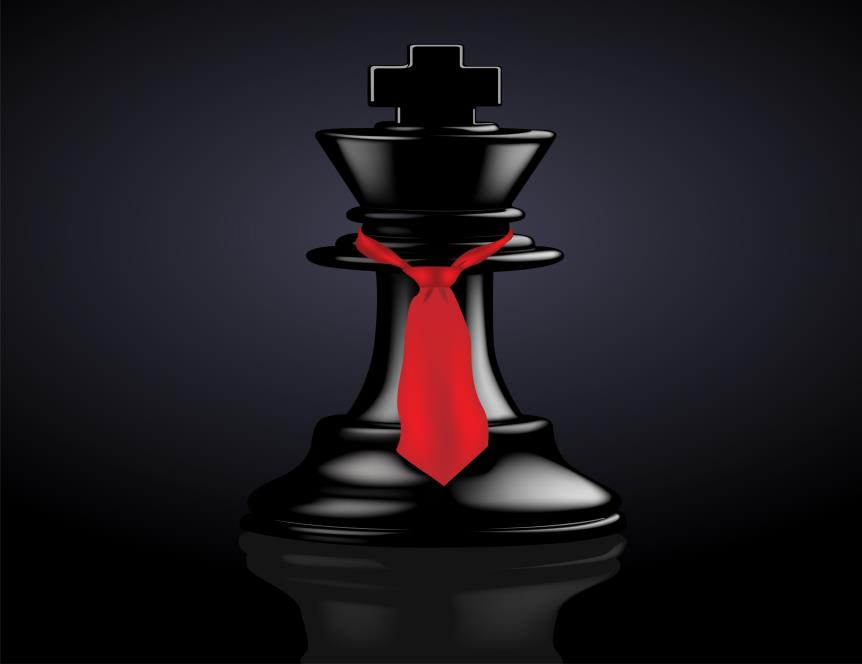 Introduction
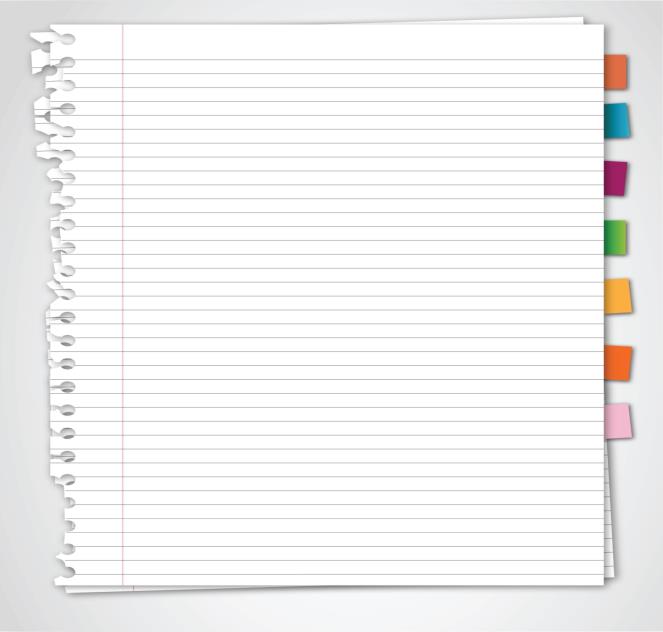 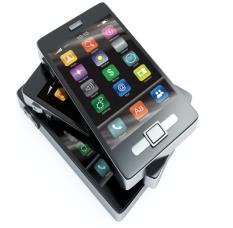 However, now Helium wants to venture into the mobile and Smartphone market.
It has decided to launch a range of mobiles and Smartphone that will cater to the various segments of the society.
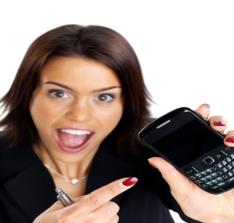 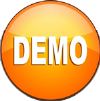 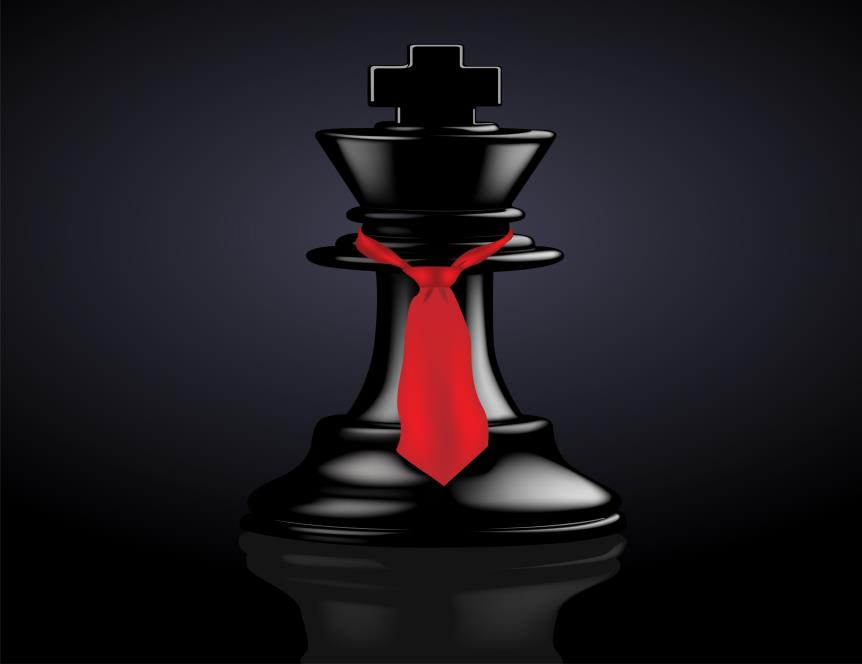 Introduction
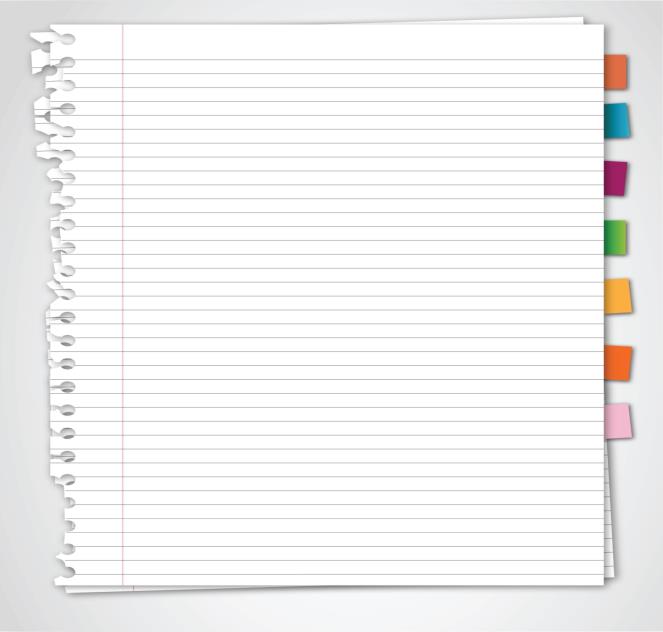 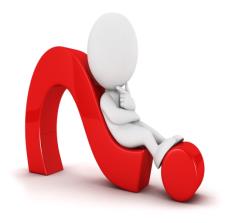 What do you think Helium should do to become successful in its venture?
Yes, a careful strategy planning will help Helium recognize its position in the market, its competitors, and challenges etc. to help it become successful in its new venture.
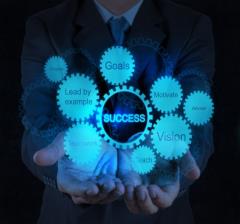 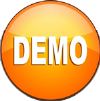 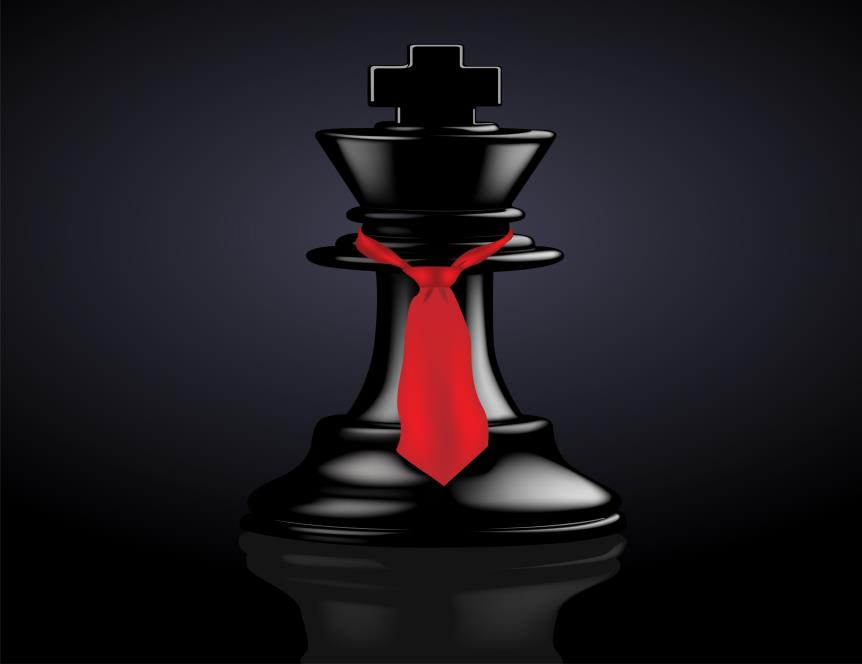 Introduction
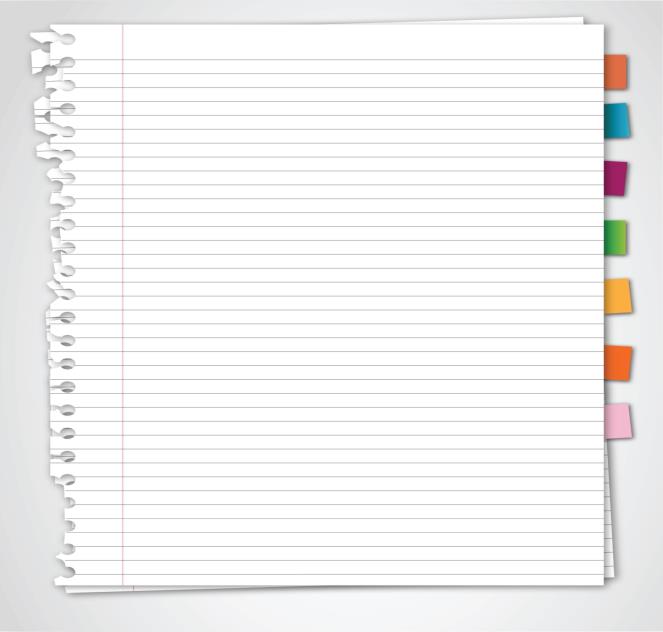 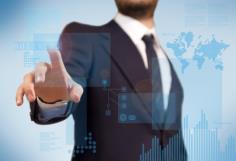 Hence, strategic management is a bundle of decisions and plans which an organization takes to become successful and improve their overall performance.
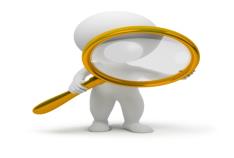 To make an organization successful the management should have a thorough knowledge and analysis of the general and competitive environment of the organization.
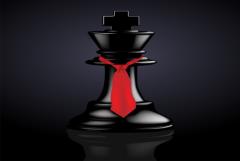 Let us learn about strategic management in detail.
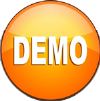 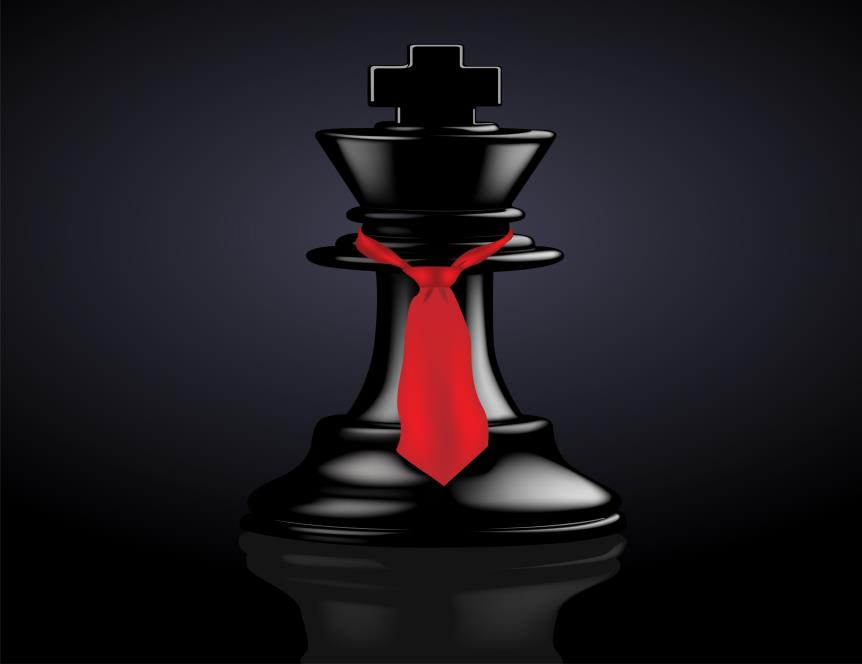 What is Strategic Management?
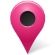 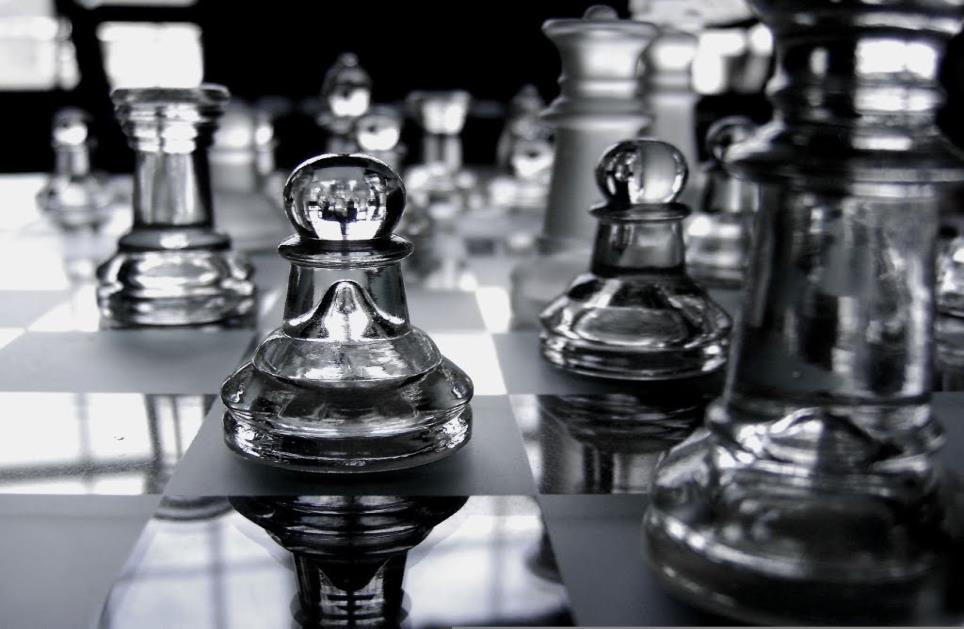 Strategic Management is a way in which strategists set the objectives and proceed about attaining them.
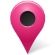 Strategic management is a continuous process that evaluates and controls the business and the industries in which an organization is involved.
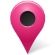 It is applicable to both small as well as large organizations as even the smallest organization faces competition and by formulating and implementing appropriate strategies; they can attain sustainable competitive advantage.
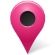 Hence, it is important to re-evaluate strategies on a regular basis to determine how they had been implemented and whether they were successful or do the strategies need replacement.
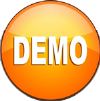 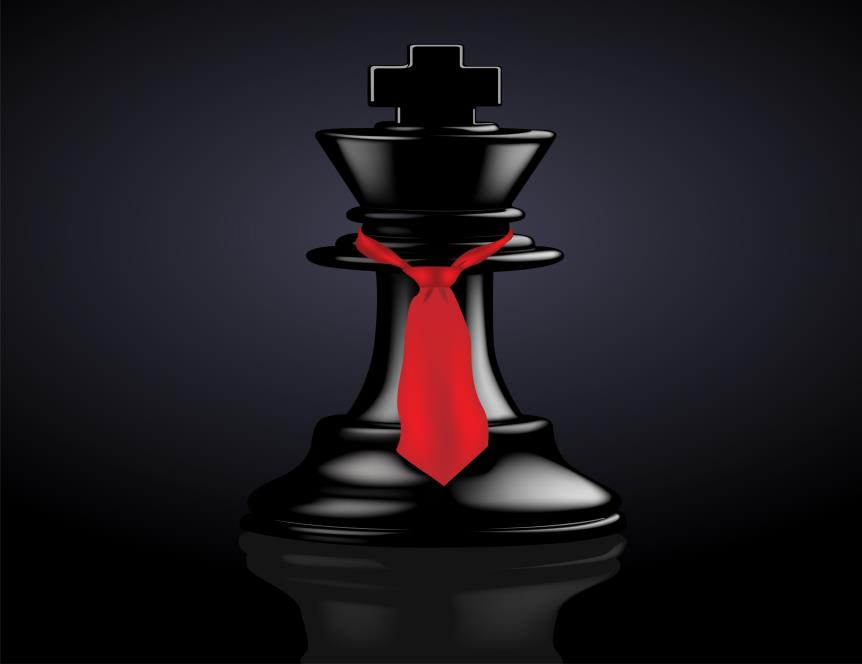 Why Strategic Management?
?
Strategic Management is important to the success of an organization as:
It helps to manage employees in a manner which maximizes the ability of achieving business objectives.
It helps us to identify the direction in which an organization is moving.
It deals with making and implementing decisions about future direction of an organization.
Strategic Management gives a broader perspective to the employees of an organization and they can better understand how their job fits into the entire organizational plan and how it is co-related to other organizational members.
It helps the employees become more trustworthy, more committed and more satisfied as they can co-relate themselves very well with each organizational task.
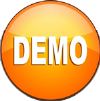 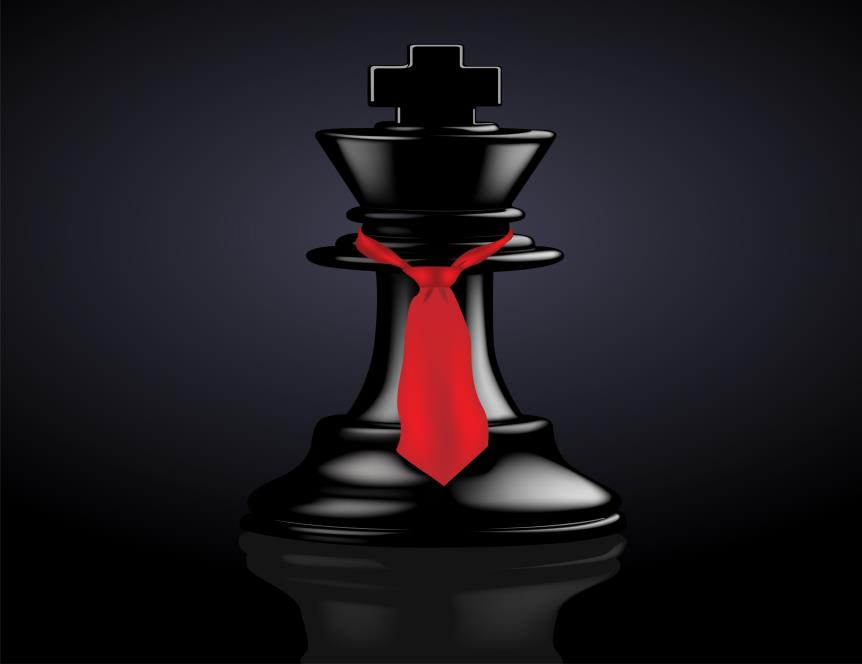 What is a Strategy?
The word “strategy” is derived from the Greek word “stratçgos”; stratus (meaning army) and “ago” (meaning leading/moving).

Strategy is an action that managers undertake to attain one or more of the organization’s goals. Strategy can also be defined as “A general direction set for the company and its various components to achieve a desired state in the future. Strategy results from the detailed strategic planning process”.

Hence, a strategy is all about integrating organizational activities and utilizing and allocating the scarce resources within the organizational environment so as to meet the present objectives. While planning a strategy it is essential to consider that decisions are not taken in a vacuum and that any act taken by a firm is likely to be met by a reaction from those affected: competitors, customers, employees or suppliers.
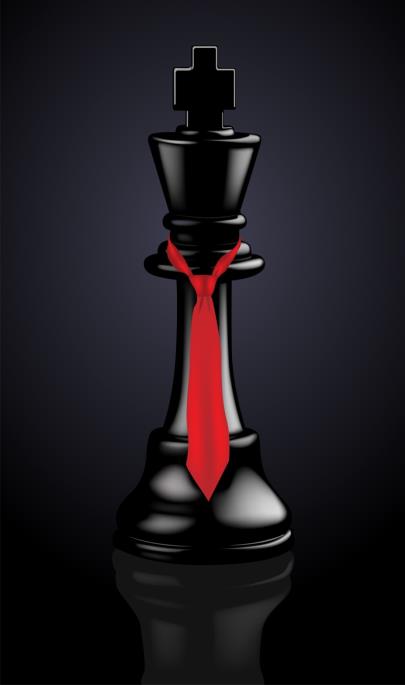 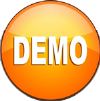 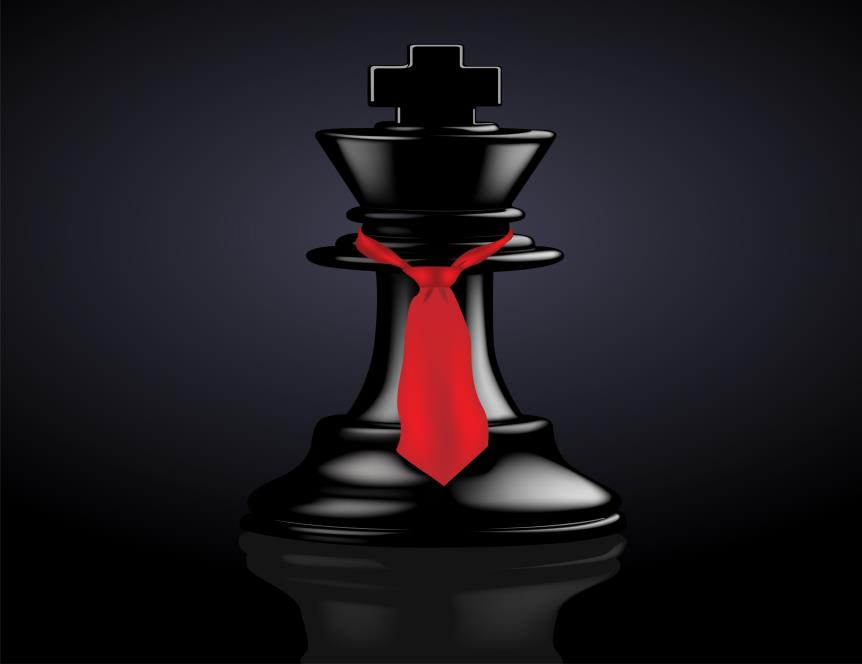 What are Strategic Decisions?
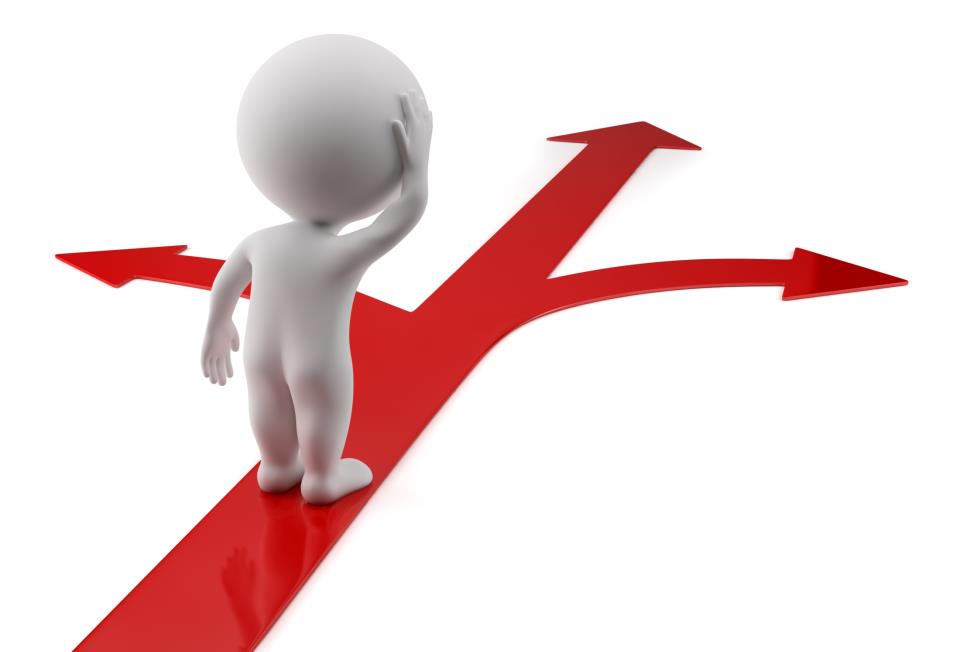 Strategic decisions are the decisions that are concerned with the whole environment in which the firm operates, the entire resources and the people who form the company and the interface between the two.

Strategic decisions are at the top most level, are uncertain as they deal with the future, and involve a lot of risk. Strategic decisions are different from administrative and operational decisions. Administrative decisions are routine decisions which help or rather facilitate strategic decisions or operational decisions. Operational decisions are technical decisions which help in execution of strategic decisions. For example: To reduce cost is a strategic decision which is achieved through the operational decision of reducing the number of employees and how we carry out these reductions will be an administrative decision.
Strategic planning allows the identification, prioritization, and exploration of opportunities.
Strategic management allows firms to take an objective view of the activities being done by it and do a cost benefit analysis as to whether the firm is profitable.
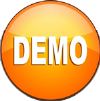 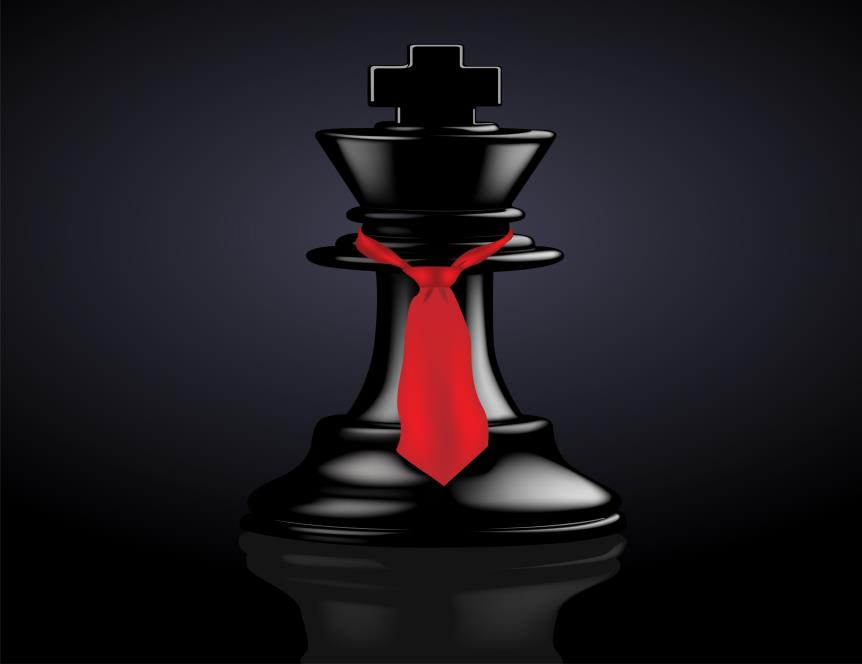 Benefits of Strategic Management
It helps to evaluate whether the business is strategically aligned to its goals and priorities.
The following are the benefits of strategic management:
Strategic management allows a firm to orient itself to its market and consumers and ensure that it is actualizing the right strategy.
Strategic management helps in bringing order and discipline to the activities of the firm in its both internal processes and external activities.
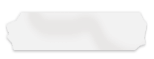 This is a DEMO Course On – Strategic Management.
Join MSG Premium Membership and Get Access to around  120 Courses + New courses added every week.
What You Get:
View All Courses Online.
Download Powerpoint Presentation for Each Course.
Do the Knowledge Checks for Each Course.
ManagementStudyGuide.com
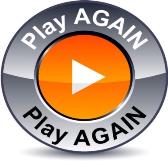